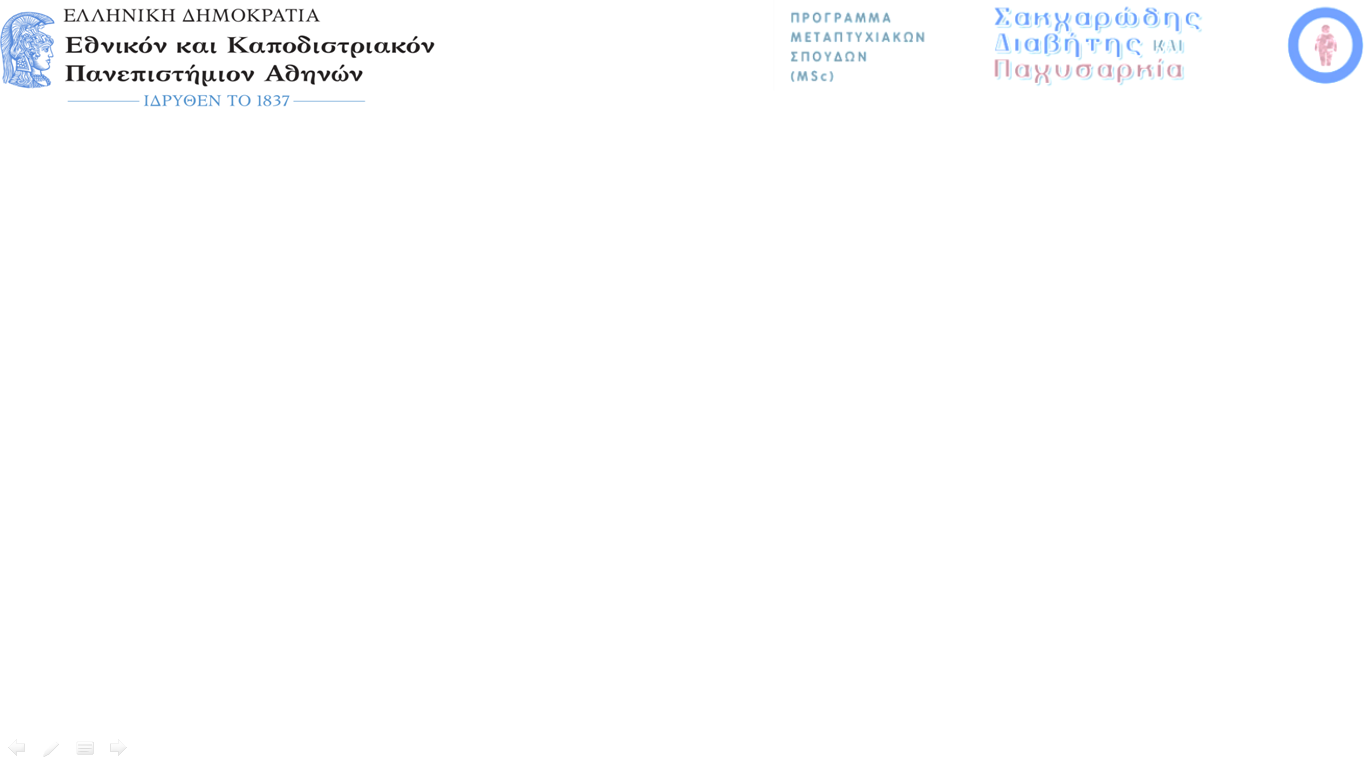 Σακχαρώδης Διαβήτης και Στοματική Yγεία
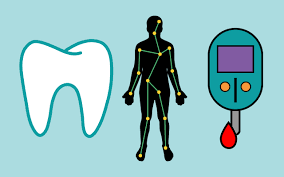 ΣΑΚΧΑΡΩΔΗΣ ΔΙΑΒΗΤΗΣ ΚΑΙ ΣΤΟΜΑΤΙΚΗ ΥΓΕΙΑ
ΣΑΚΧΑΡΩΔΗΣ ΔΙΑΒΗΤΗΣ
Συχνότερη μεταβολική νόσος, 6-8% στον ενήλικο πληθυσμό
WHO: ~ 10% ενηλίκων έως 2030
Ετερογενής ομάδα χρόνιων μεταβολικών παθήσεων που χαρακτηρίζονται από υπεργλυκαιμία και διαταραχές στο μεταβολισμό των υδατανθράκων, του λίπους και των πρωτεϊνών, είτε λόγω ανεπαρκούς έκκρισης ινσουλίνης (ινσουλινοανεπάρκεια) είτε λόγω ελαττωμένης ανταπόκρισης των ιστών στη δράση της (ινσουλινοαντίσταση)
[Speaker Notes: Περίπου 150 εκατομμύρια περι-στατικά εκτιμώνται διεθνώς και γι’ αυτό συχνά γίνεται λόγος για παγκόσμια επιδημία. 
Πρόκειται για μια κλινικά και γενετικά ετερογενή ομάδα μεταβολικών διαταραχών, με κοινή συνιστώσα την παθολογική αύξηση του σακχάρου στο αίμα, η οποία πηγάζει από διαταραχή στην έκκριση ή στη δράση της ινσουλίνης ή και στα δύο.]
ΣΑΚΧΑΡΩΔΗΣ ΔΙΑΒΗΤΗΣ
ΤΑΞΙΝΟΜΗΣΗ  ΣΔ
  Ι. ΣΔ τύπου 1, 5-10%, πλήρης έλλειψη έκκρισης ινσουλίνης
 ΙΙ. ΣΔ τύπου 2, 90-95%, συνδυασμός αντίστασης στη δράση  
       της ινσουλίνης και ανεπαρκούς έκκρισης από το πάγκρεας
III. Άλλοι ειδικοί τύποι ΣΔ
 ΙV. ΣΔ της κύησης

ΣΥΜΠΤΩΜΑΤΑ ΥΠΕΡΓΛΥΚΑΙΜΙΑΣ
Πολυουρία, πολυδιψία, απώλεια βάρους, πολυφαγία, θάμβος όρασης, καταβολή δυνάμεων
Ευπάθεια σε λοιμώξεις
American Diabetes Association. Diagnosis and Classification of Diabetes Mellitus. 
Diabetes Care 2014; 37 (Suppl .1): S81-S90.
[Speaker Notes: Στη χώρα μας, το 2017 τα άτομα με σακχαρώδη διαβήτη ανέρχονταν σε περίπου 720.000, ενώ η συντριπτική πλειονότητα αυτών, περίπου 694.000, έχουν διαγνωσθεί με σακχαρώδη διαβήτη τύπου 2.

Επίσης, στα ποσοστά αυτά θα πρέπει να προστεθεί και ο σχετικά υψηλός αριθμός τωνsπεριπτώσεων με αδιάγνωστο σακχαρωδη διαβητη (ΣΔ). Στο 30% των ασθενών που πάσχουν από σακχαρωδη διαβητη (ΣΔ) τύπου 2, η διάγνωση γίνεται τυχαία στα πλαίσια άλλου ελέγχου (π.χ. προεγχειρητικά) ή λόγω εμφάνισης μίας διαβητικής επιπλοκής (π.χ. διαταραχή όρασης) (Κατσιλάμπρος 2005)]
ΕΠΙΠΛΟΚΕΣ  ΣΑΚΧΑΡΩΔΟΥΣ  ΔΙΑΒΗΤΗ
ΣΑΚΧΑΡΩΔΗΣ ΔΙΑΒΗΤΗΣ
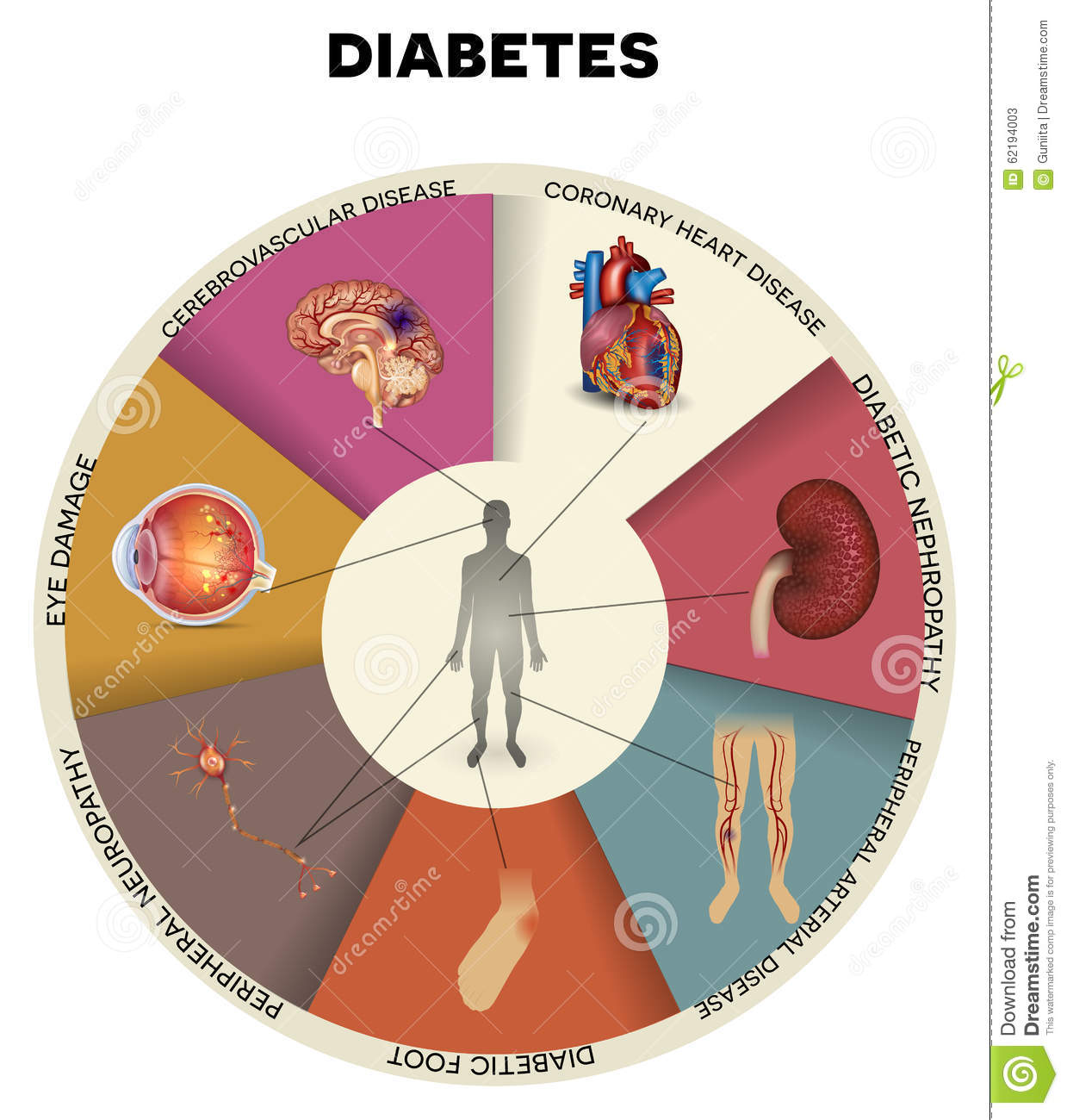 Μακροαγγειοπάθεια
  Καρδιαγγειακή νόσος
Μικροαγγειοπάθεια
 Αμφιβληστροειδοπάθεια
 Νεφροπάθεια
 Νευροπάθεια (περιφερική, ΑΝΣ)
[Speaker Notes: Οι μεταβολικές διαταραχές, οι οποίες χαρακτηρίζουν το διαβήτη, όπως η υπεργλυκαιμία, τα αυξημένα ελεύθερα λιπαρά οξέα και η ινσουλινοαντίσταση ευοδώνουν μηχανισμούς, οι οποίοι συμβάλλουν στην ενδοθηλιακή και ευρύτερη αγγειακή δυσλειτουργία.
Το αυξημένο μιτοχονδριακό οξειδωτικό stress (από την οξείδωση υπερβολικής γλυκόζης και αυξημένης ποσότητας ελευθέρων λιπαρών οξέων) φαίνεται να είναι ο βηματοδότης διέγερσης και των άλλων ιδιαίτερων βιοχημικών και μοριακών μηχανισμών δράσης της υπεργλυκαιμίας (αυξημένη παραγωγή και δράση των AGEs, δραστηριοποίηση πρωτεινικής κινάσης C , διέγερσης κύκλου πολυολών, αυξημένη δραστηριότητα παθοφυσιολογικής οδού εξοζαμίνης). Σε πειραματικά μοντέλα έχει δειχθεί ότι η αυξημένη παραγωγή ελευθέρων ριζών Ο2 οδηγεί σε βλάβη στο πυρηνικό DNA και ρυβοζυλίωση ενός κρίσιμου ενζύμου στη διαδικασία γλυκόλυσης του GAPDH. Αυτό έχει σαν αποτέλεσμα αναστολή εξέλιξης του μεταβολισμού του και διέγερση των άλλων ιδιαίτερων παθοφυσιολογικών μηχανισμών με τους οποίους η υπεργλυκαιμία ευνοεί την αθηρωματική διαδικασία.
Επιπρόσθετα, στο σακχαρώδη διαβήτη παρατηρείται συχνά υπερπηκτικότητα σαν αποτέλεσμα διαταραχών στην πήξη (αυξημένη έκφραση πολλών παραγόντων όπως θρομβίνης , παρ. VΙΙ , ιστικός παράγων, παρ. Von Willebrand κλπ) στην ινωδόλυση (αυξημένα επίπεδα ΡΑΙ-Ι στον όρο κλπ.), στη λειτουργία των αιμοπεταλίων.
Ο διαβήτης ευοδώνει επίσης τη φλεγμονώδη αγγειακή διαδικασία, καθώς συνδέεται με αυξημένη έκκριση κυττοκινών (κυρίως λόγω της γλυκοζυλιοξείδωσης των πρωτεινών και των λιπιδίων), αυξημένη έκφραση μεταλλοπρωτεινασών, αυξημένη διήθηση από μακροφάγα και Τα-λεμφοοκύτταρα των αθηρωματικών πλακών των διαβητικών ασθενών, αυξημένη δημιουργία ανοσοσυμπλεγμάτων στην υπενδοθηλιακή στιβάδα που περιέχουν τροποποιημένες λιποπρωτείνες.
Η ινσουλινοαντίσταση εξάλλου που είναι παρούσα στο 90% των ατόμων με ΣΔ οδηγεί στην υπερβολική απελευθέρωση ελ. λιπαρών οξέων από τον λιπώδη ιστό, στην δημιουργία των αθηρογενετικών μικρών πυκνών LDL, στην αυξημένη παραγωγή ενδοθηλίνης -1 και άλλων αυξητικών παραγόντων στην μειωμένη παραγωγή ΝΟ και στην γενικευμένη ενδοθηλιακή δυσλειτουργία.]
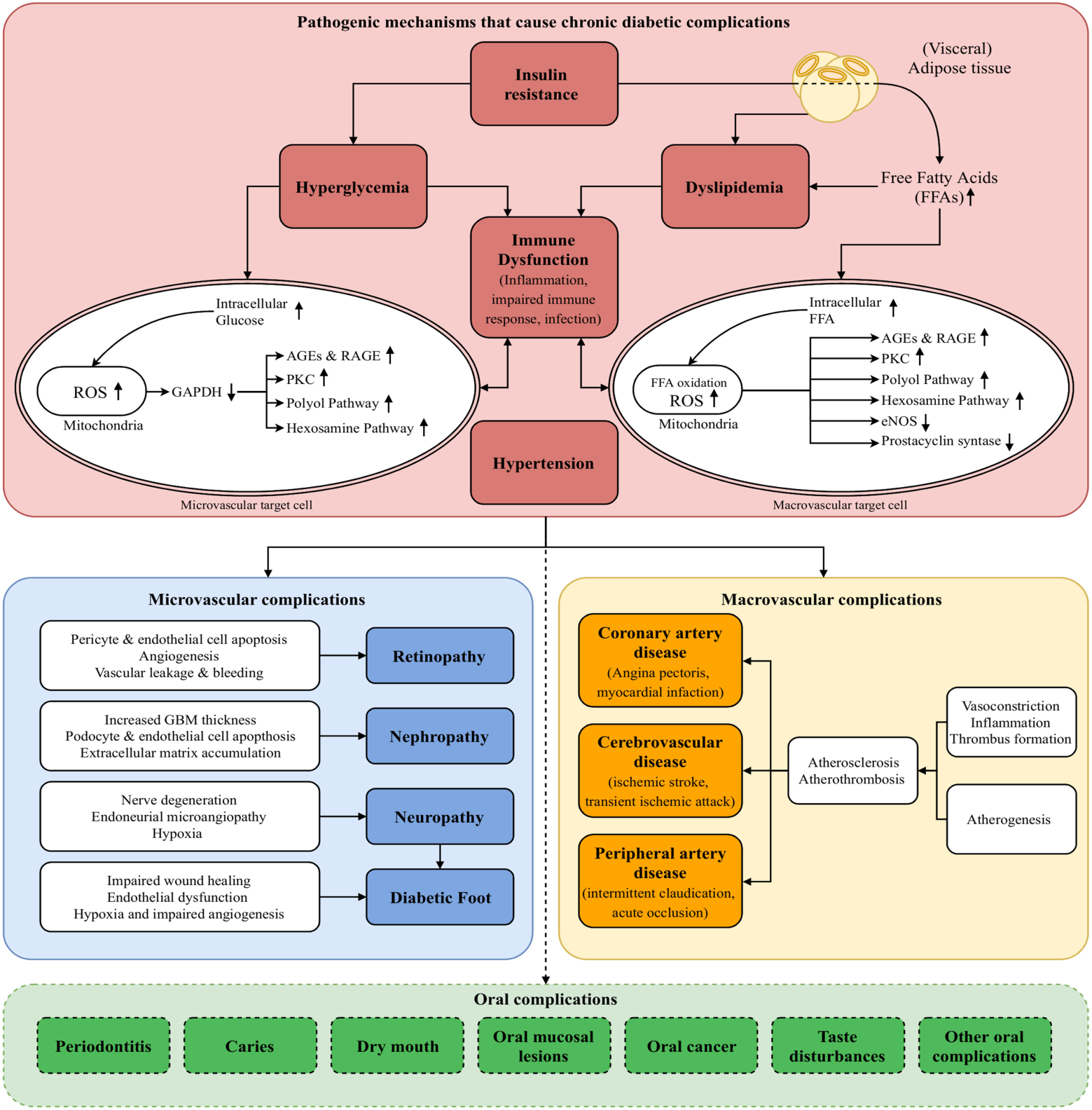 Verhulst ΜJL et al. Evaluating All Potential Oral Complications of Diabetes Mellitus. Front Endocrinol 2019; 10:56.
[Speaker Notes: The pathogenesis of these complications is complex, and involves
metabolic and hemodynamic disturbances, including hyperglycemia, insulin resistance, dyslipidemia, hypertension, and immune dysfunction. 
These disturbances initiate several damaging processes, such as increased reactive oxygen species (ROS) production, inflammation, and ischemia. 
These processes mainly exert their damaging effect on endothelial and nerve cells, hence the susceptibility of densely vascularized and innervated sites, such as the eyes, kidneys, and nerves. Since the oral cavity is also highly vascularized and innervated, oral complications can be expected as well.

Upstream (ROS production) and downstream
(polyol, AGEs and RAGE, PKC and hexosamine) pathways of hyperglycemia.]
ΣΤΟΜΑΤΙΚΕΣ ΕΚΔΗΛΩΣΕΙΣ ΣΔ
ΣΑΚΧΑΡΩΔΗΣ ΔΙΑΒΗΤΗΣ ΚΑΙ ΣΤΟΜΑΤΙΚΗ ΥΓΕΙΑ
Ασθενείς με αδιάγνωστο ΣΔ ή πτωχό γλυκαιμικό έλεγχο
Αποτέλεσμα μακροχρόνιας επίδρασης ΣΔ

Λοιμώξεις
Διαταραχές των σιαλογόνων αδένων
Νευροαισθητηριακές διαταραχές
Παρενέργειες φαρμάκων
[Speaker Notes: τι δεν υπάρχει στατιστικά σημαντική διαφορά στην ανταπόκριση στην περιοδοντική θεραπεία μεταξύ ρυθμισμένων διαβητικών και μη διαβητικών ασθενών]
ΣΑΚΧΑΡΩΔΗΣ ΔΙΑΒΗΤΗΣ ΚΑΙ ΣΤΟΜΑΤΙΚΗ ΥΓΕΙΑ
ΣΑΚΧΑΡΩΔΗΣ ΔΙΑΒΗΤΗΣ  και ΕΝΔΟΣΤΟΜΑΤΙΚΕΣ ΛΟΙΜΩΞΕΙΣ
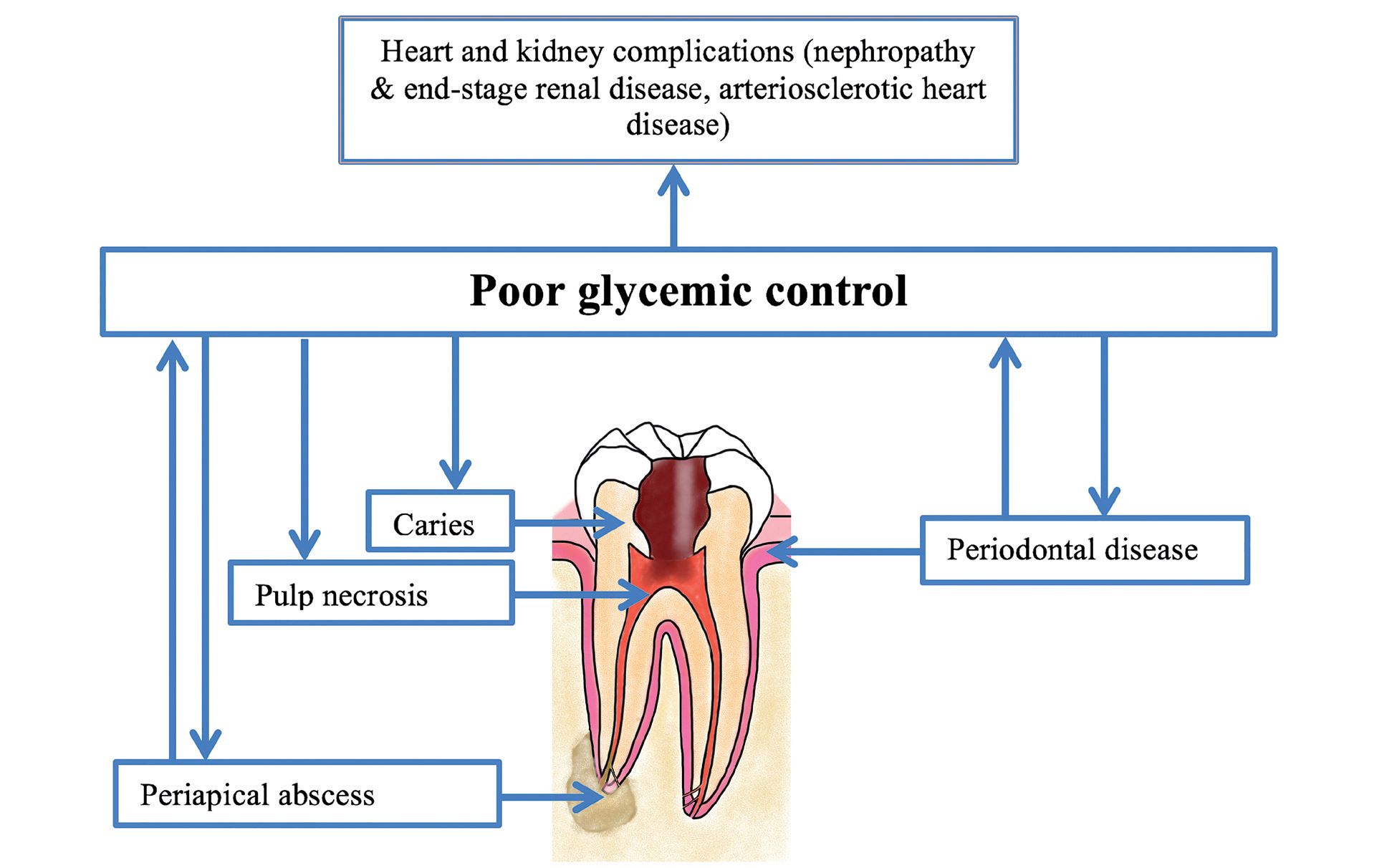 ΠΑΡΑΤΕΤΑΜΕΝΗ ΥΠΕΡΓΛΥΚΑΙΜΙΑ
Επίταση φλεγμονής
ΧΡΟΝΙΑ ΦΛΕΓΜΟΝΗ         ΣΔ2
[Speaker Notes: Hyperglycemia results in increased gingival crevicular fluid glucose levels, which may significantly alter periodontal  wound-healing events by changing the interaction between cells and their extracellular matrix within the periodontium.
Vascular changes seen in the retina, glomerulus, and perineural areas also occur in the periodontium.
 The formation of AGEs results in collagen accumulation in the periodontal capillary basement membranes, causing membrane thickening. AGE-stimulated smooth-muscle proliferation increases the thickness of vessel walls. 
These changes decrease tissue perfusion and oxygenation. 
AGE-modified collagen in gingival blood vessel walls binds circulating LDL,
which is frequently elevated in diabetes, resulting in atheroma formation and further narrowing of the vessel lumen. These changes in the periodontium may dramatically alter the tissue response to periodontal pathogens, resulting in increased tissue destruction and diminished repair potential. Diabetes results in changes in the function of host defense cells such as polymorphonuclear leukocytes (PMNs), monocytes, and macrophages. PMN adherence, chemotaxis, and
phagocytosis are impaired. 4 Defects in this first line of defense against periodontopathic microorganisms may significantly increase periodontal destruction. Monocytes and
macrophages in diabetic individuals are often hyper-responsive to bacterial antigens. 
 This up-regulation results in a significantly increased production of proinflammatory cytokines and mediators. The net effect of these host defense alterations
is an increase in periodontal inflammation, attachment
loss, and bone loss.]
ΣΑΚΧΑΡΩΔΗΣ ΔΙΑΒΗΤΗΣ ΚΑΙ ΣΤΟΜΑΤΙΚΗ ΥΓΕΙΑ
Σακχαρώδης Διαβήτης                   Νόσοι του περιοδοντίου
     (τύποι 1 και 2)
[Speaker Notes: Collagen is the primary structural protein in the periodontium.
Changes in collagen metabolism in diabetic individuals contribute to wound-healing alterations and periodontal destruction. The production of matrix
metalloproteinases (MMPs) such as collagenase is increased in many diabetic patients. Increased collagenase production readily degrades newly formed collagen. Conversely, AGE modification of existing collagen decreases its solubility. 
The result of these changes in collagen metabolism is a rapid dissolution of
recently synthesized collagen by host collagenase and a preponderance
of older AGE-modified collagen. 
Thus, diabetes induces a shift in the normal homeostatic mechanism by which collagen is formed, stabilized, and eventually turned over; this shift alters healing responses to physical or microbial wounding of the periodontium. Tetracycline antibiotics and chemically modified tetracycline agents reduce host collagenase
production and collagen degradation through mechanisms
that are independent of their antimicrobial activity.]
ΣΑΚΧΑΡΩΔΗΣ ΔΙΑΒΗΤΗΣ ΚΑΙ ΣΤΟΜΑΤΙΚΗ ΥΓΕΙΑ
Σακχαρώδης διαβήτης              Νόσοι του περιοδοντίου            (τύποι 1 και 2)
Ο ασταθής μεταβολικός έλεγχος οδηγεί δοσοεξαρτώμενα σε:
 Αυξημένη συχνότητα (~ 3 φορές) ανάπτυξης ουλίτιδας και περιοδοντίτιδας συγκριτικά με τον υγιή πληθυσμό
 Αύξηση βαρύτητας, έκτασης και ρυθμού εξέλιξης προϋπάρχουσας περιοδοντίτιδας
 Μειωμένη ανταπόκριση στη συνήθη θεραπευτική αντιμετώπιση
 Περιοδοντίτιδα: 6η επιπλοκή ΣΔ?
[Speaker Notes: ότι η βαρύτητα, η έκταση και ο ρυθμός εξέλιξης της περιοδοντικής φλεγμονής αυξάνονται στους ασθενείς με σακχαρωδη διαβητη ( ΣΔ ).]
ΣΑΚΧΑΡΩΔΗΣ ΔΙΑΒΗΤΗΣ ΚΑΙ ΣΤΟΜΑΤΙΚΗ ΥΓΕΙΑ
ΣΔ και περιοδοντίτιδα
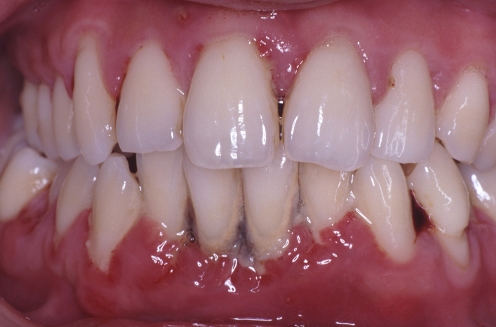 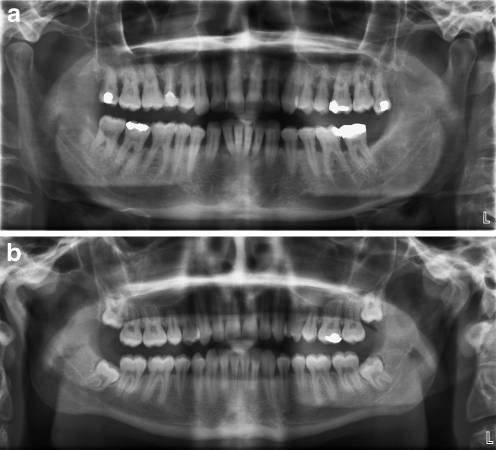 Γενικευμένη περιοδοντίτιδα σε ασθενή με ΣΔ τύπου 2
Σοβαρή περιοδοντίτιδα σε ασθενή με μη ρυθμιζόμενο ΣΔ τύπου 1
Preshaw PM et al. Diabetologia 2012; 55: 21-31.
ΣΑΚΧΑΡΩΔΗΣ ΔΙΑΒΗΤΗΣ ΚΑΙ ΣΤΟΜΑΤΙΚΗ ΥΓΕΙΑ
ΣΔ και περιοδοντίτιδα
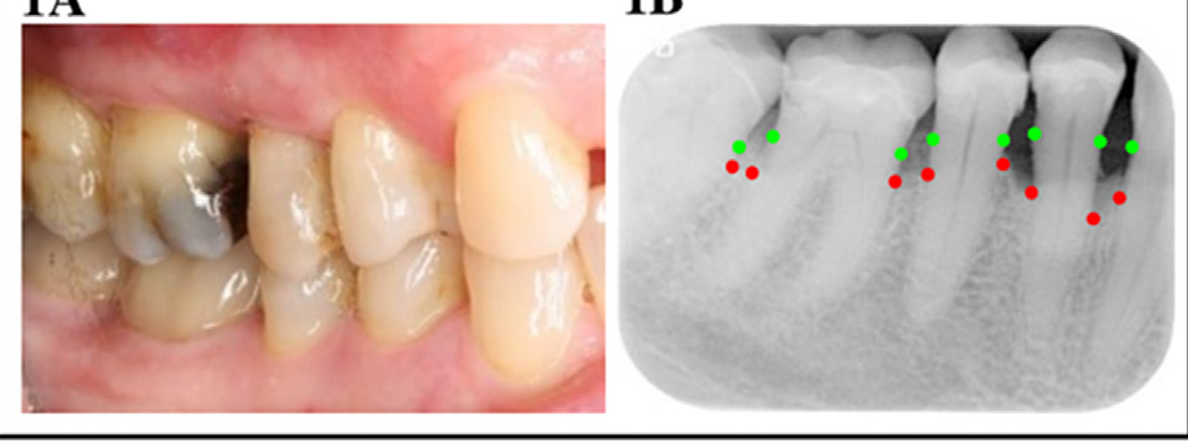 Ύψος φυσιολογικού φατνιακού οστού
 Απορρόφηση φατνιακού οστού λόγω περιοδοντίτιδας
Verhulst ΜJL et al. Front Endocrinol 2019; 10: 56.
ΣΑΚΧΑΡΩΔΗΣ ΔΙΑΒΗΤΗΣ ΚΑΙ ΣΤΟΜΑΤΙΚΗ ΥΓΕΙΑ
Περιοδοντικά  αποστήματα σε έδαφος ΣΔ
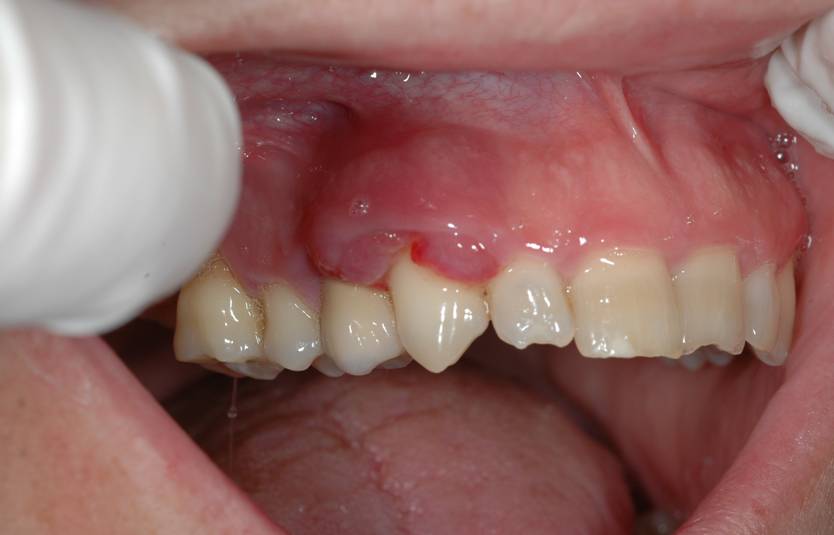 R
L
[Speaker Notes: Πολλαπλές φλεγμονώδους φύσης διογκώσεις φυσιολογικής χροιάς αντίστοιχα με τα δόντια 13, 16 και 38, εξελκωμένες, ελαφρά επώδυνες κατά την πίεση ανέβλυζε (εξερχόταν) πύο, οι οποίες κατά τον ακτινογραφικό έλεγχο συσχετίζονταν με περιοχές εκτεταμένης φατνιολυσίας. Απουσία τοπικών παραγόντων.]
ΣΑΚΧΑΡΩΔΗΣ ΔΙΑΒΗΤΗΣ ΚΑΙ ΣΤΟΜΑΤΙΚΗ ΥΓΕΙΑ
Σακχαρώδης διαβήτης              Νόσοι του περιοδοντίου            (τύποι 1 και 2)
Απώλεια των δοντιών, διατροφικές διαταραχές, ανθυγιεινές διατροφικές συνήθειες και παχυσαρκία
Αύξηση φλεγμονώδους φορτίου λόγω έκκρισης κυτταροκινών (TNF-α, IL-6) στους περιοδοντικούς ιστούς και στον ορό οδηγεί σε υπερλιπιδαιμία με αποτέλεσμα: 
 αποδυνάμωση του γλυκαιμικού ελέγχου 
 αύξηση της αντίστασης στην ινσουλίνη 
 εμφάνιση συστηματικών επιπλοκών και επιδείνωση δυνητικά των 
   καρδιαγγειακών προβλημάτων
[Speaker Notes: Επίσης, προτάθηκε ότι οι φλεγμαίνοντες περιοδοντικοί ιστοί φαίνεται πως λειτουργούν ως ένας «ενδοκρινής αδένας» που παράγει βιολογικούς μεσολαβητές της φλεγμονής όπως ο TNF-α και η IL-1, οι οποίοι, με τη σειρά τους, έχει αποδειχτεί ότι παρεμβαίνουν στο μεταβολισμό των λιπών και μειώνουν τη δράση της ινσουλίνης]
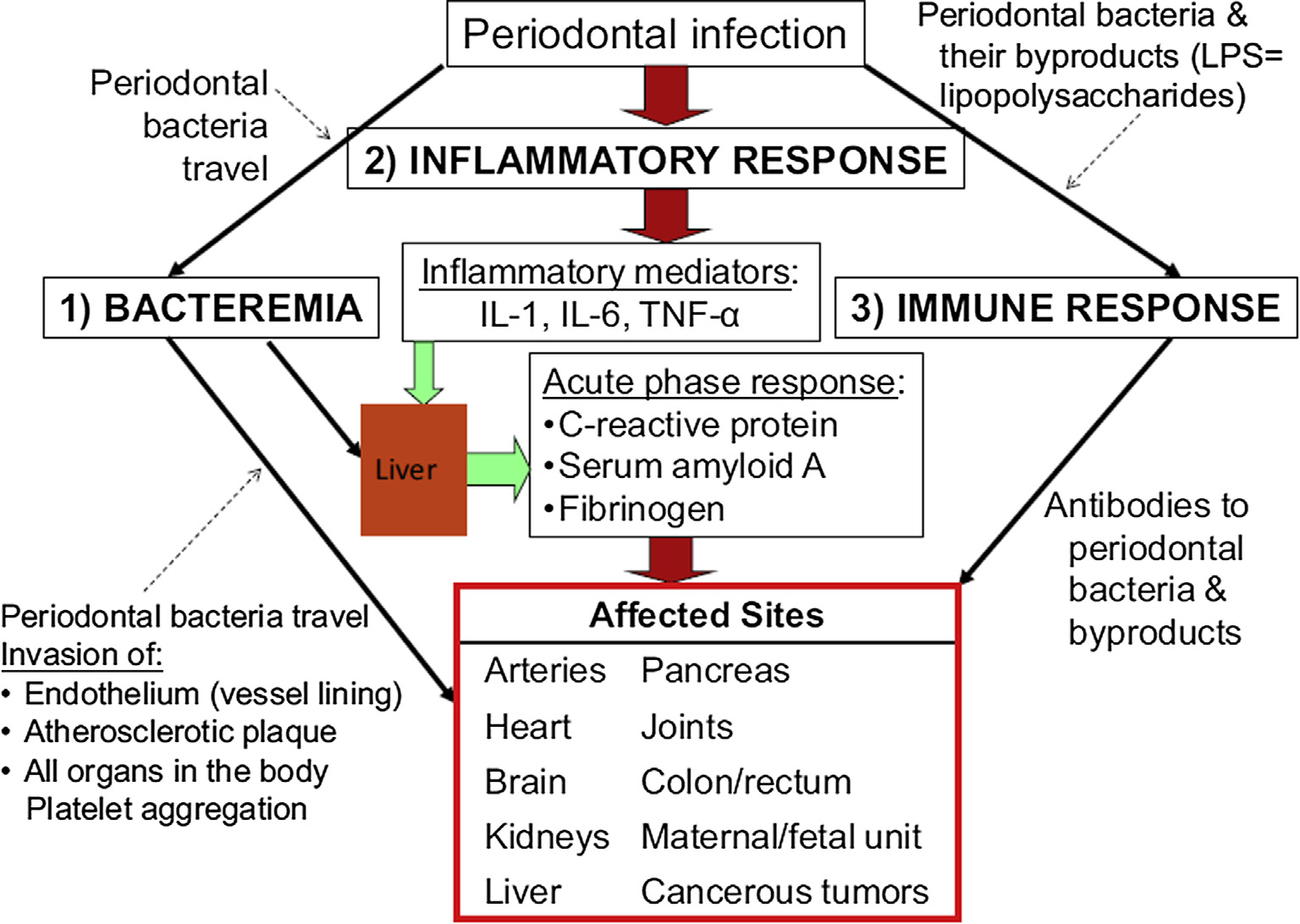 Borgnakke WS. Diabetes Res Clin Pract 2019; 157:107839.
ΣΑΚΧΑΡΩΔΗΣ ΔΙΑΒΗΤΗΣ ΚΑΙ ΣΤΟΜΑΤΙΚΗ ΥΓΕΙΑ
Σακχαρώδης Διαβήτης                   Νόσοι του περιοδοντίου
     (τύποι 1 και 2)
Συσχέτιση των νοσημάτων των ούλων με το επίπεδο του γλυκαιμικού ελέγχου
Η αποτελεσματική αντιμετώπιση της περιοδοντικής νόσου είναι καθοριστική για την επίτευξη γλυκαιμικού ελέγχου και την αποφυγή συστηματικών και μη επιπλοκών
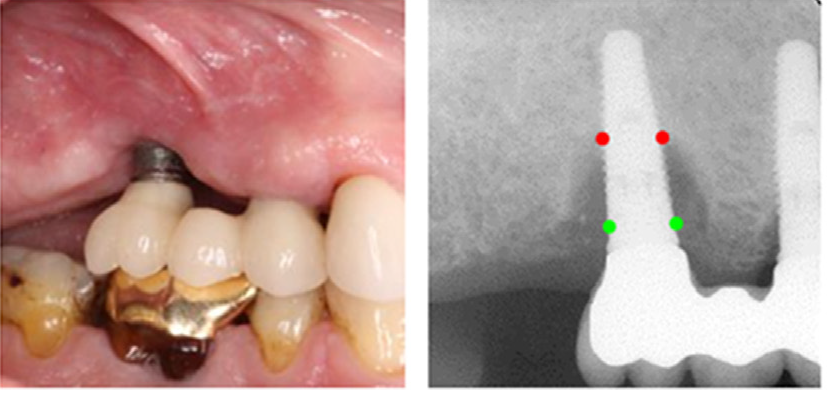 ΣΑΚΧΑΡΩΔΗΣ  ΔΙΑΒΗΤΗΣ  ΚΑΙ  ΣΤΟΜΑΤΙΚΗ  ΥΓΕΙΑ
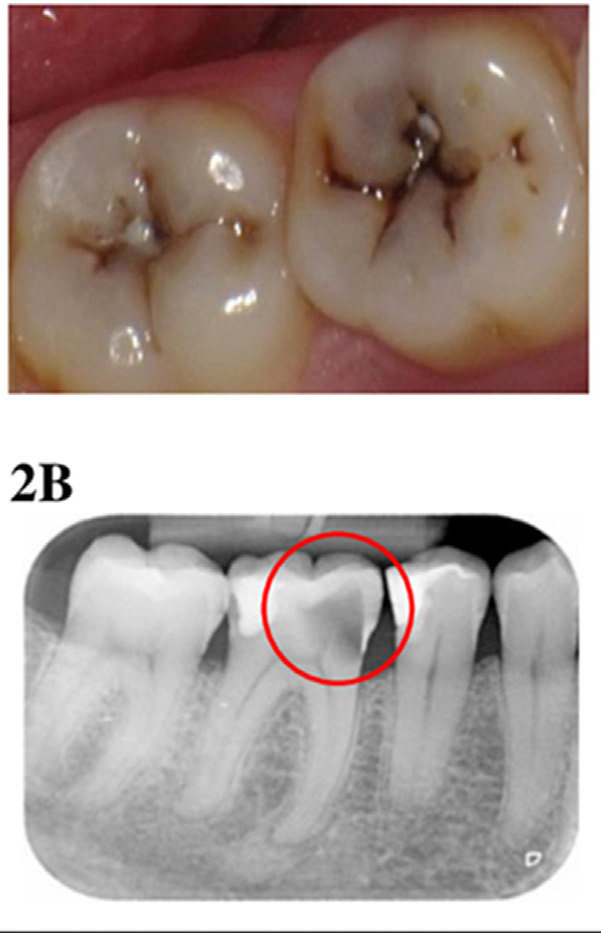 Περιεμφυτευματίτιδα: 
        2,5 > κίνδυνος σε ασθενείς με ΣΔ
Τερηδόνες
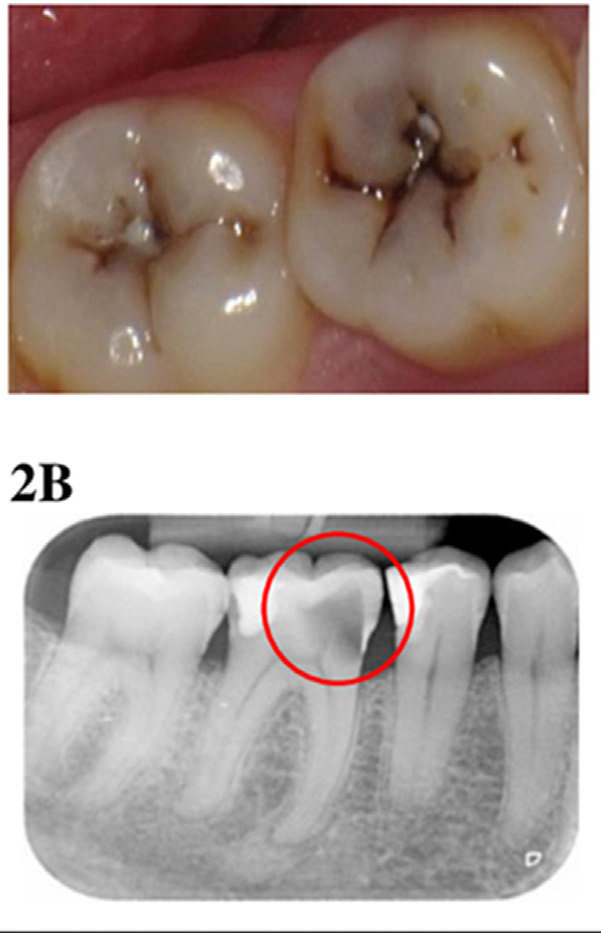 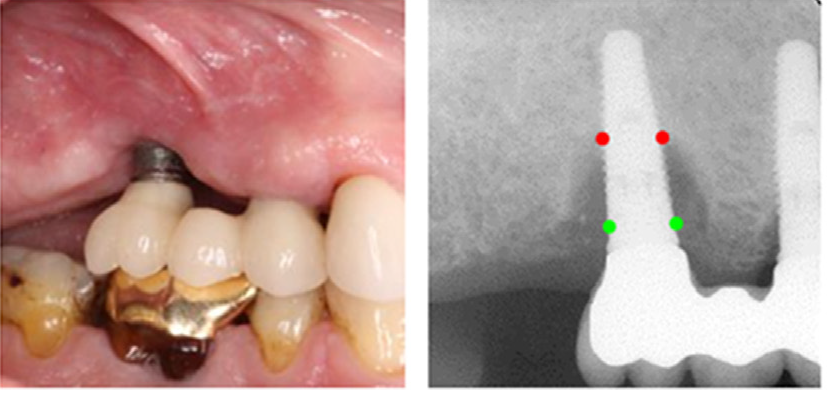 Verhulst ΜJL et al. Front Endocrinol 2019; 10: 56.
ΣΑΚΧΑΡΩΔΗΣ ΔΙΑΒΗΤΗΣ ΚΑΙ ΣΤΟΜΑΤΙΚΗ ΥΓΕΙΑ
ΣΔ και ΕΝΔΟΣΤΟΜΑΤΙΚΕΣ  ΒΑΚΤΗΡΙΑΚΕΣ ΛΟΙΜΩΞΕΙΣ
Ο αρρύθμιστος ΣΔ προδιαθέτει στην εμφάνιση:
ΣΑΚΧΑΡΩΔΗΣ ΔΙΑΒΗΤΗΣ ΚΑΙ ΣΤΟΜΑΤΙΚΗ ΥΓΕΙΑ
ΣΔ και Νεκρωτική ελκώδης ουλίτιδα-στοματίτιδα
ΣΑΚΧΑΡΩΔΗΣ ΔΙΑΒΗΤΗΣ ΚΑΙ ΣΤΟΜΑΤΙΚΗ ΥΓΕΙΑ
ΣΔ και Ενδοστοματικές βακτηριακές λοιμώξεις
Νεκρωτική ελκώδης ουλίτιδα
Απόστημα μαλακών μορίων
ΣΑΚΧΑΡΩΔΗΣ ΔΙΑΒΗΤΗΣ ΚΑΙ ΣΤΟΜΑΤΙΚΗ ΥΓΕΙΑ
Οξεία βακτηριακή σιαλαδενίτιδα
ΣΔ και διαταραχή στην επούλωση του τραύματος
ΣΑΚΧΑΡΩΔΗΣ ΔΙΑΒΗΤΗΣ ΚΑΙ ΣΤΟΜΑΤΙΚΗ ΥΓΕΙΑ
ΣΔ και ΕΝΔΟΣΤΟΜΑΤΙΚΕΣ  ΜΥΚΗΤΙΑΣΙΚΕΣ ΛΟΙΜΩΞΕΙΣ
ΣΑΚΧΑΡΩΔΗΣ ΔΙΑΒΗΤΗΣ ΚΑΙ ΣΤΟΜΑΤΙΚΗ ΥΓΕΙΑ
ΣΔ και ΚΑΝΤΙΝΤΙΑΣΗ ΤΟΥ ΣΤΟΜΑΤΟΣ
Πτώση άμυνας σε τοπικό ή συστηματικό επίπεδο
                           « Η νόσος του νοσούντος »
Η διερεύνηση για τα αίτια της καντιντίασης μπορεί να συμβάλλει στη διάγνωση αδιάγνωστου ΣΔ
Συχνή λοίμωξη στο ΣΔ, 30% των περιπτώσεων
Συνήθως Candida albicans
Συσχέτιση με:
     πτωχό μεταβολικό έλεγχο 
     διαταραχές λειτουργίας πολυμορφοπύρηνων 
     ξηροστομία, ιδιαίτερα σε συνδυασμό με κάπνισμα
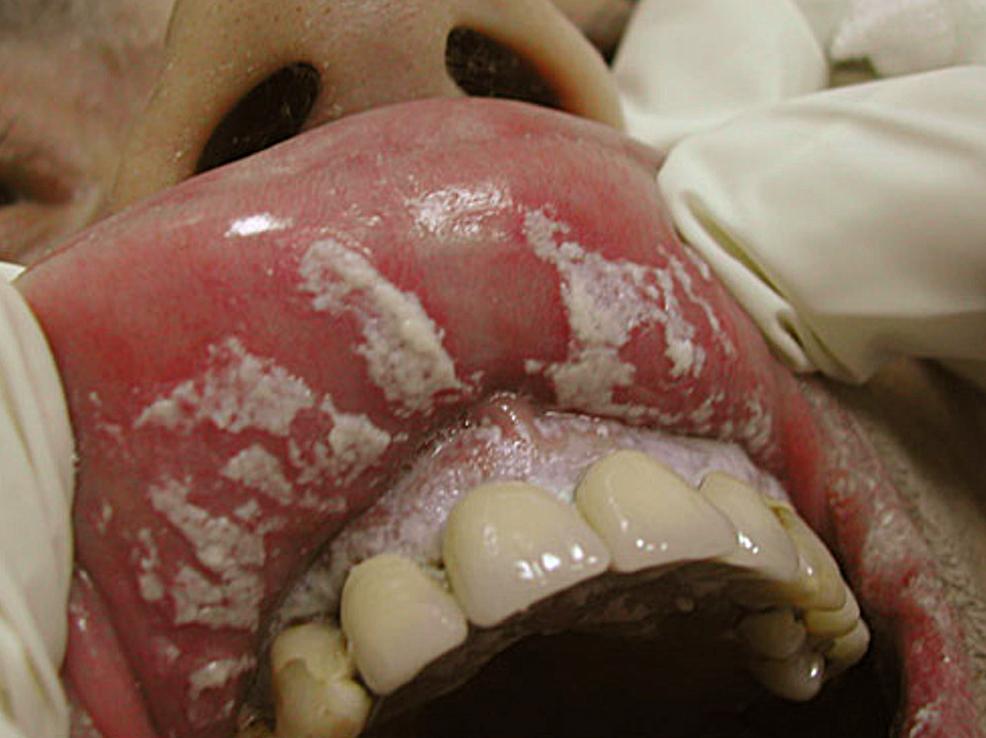 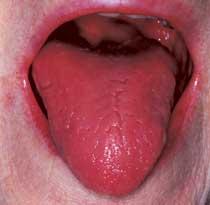 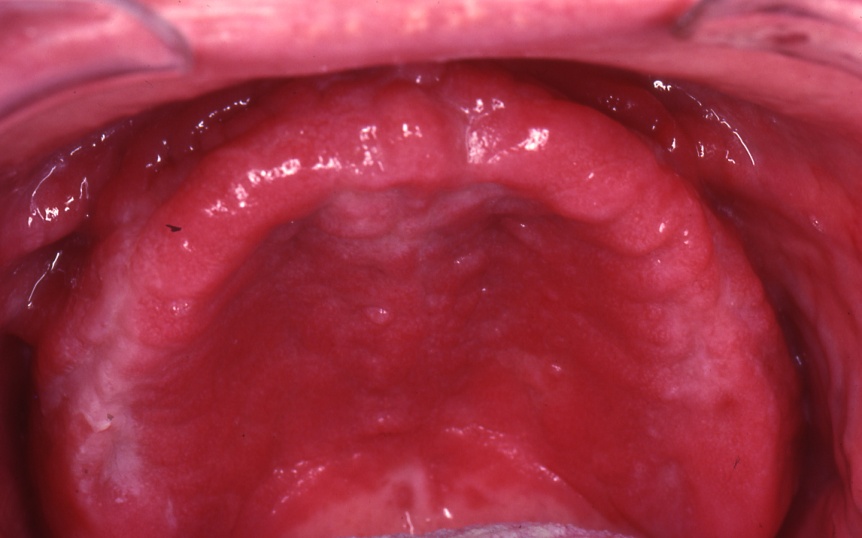 ΣΑΚΧΑΡΩΔΗΣ ΔΙΑΒΗΤΗΣ ΚΑΙ ΣΤΟΜΑΤΙΚΗ ΥΓΕΙΑ
ΣΔ και ΚΑΝΤΙΝΤΙΑΣΗ ΤΟΥ ΣΤΟΜΑΤΟΣ
Λήψη κυτταρολογικού επιχρίσματος και χρώση PAS







Θεραπεία: τοπικά και συστηματικά αντιμυκητιασικά
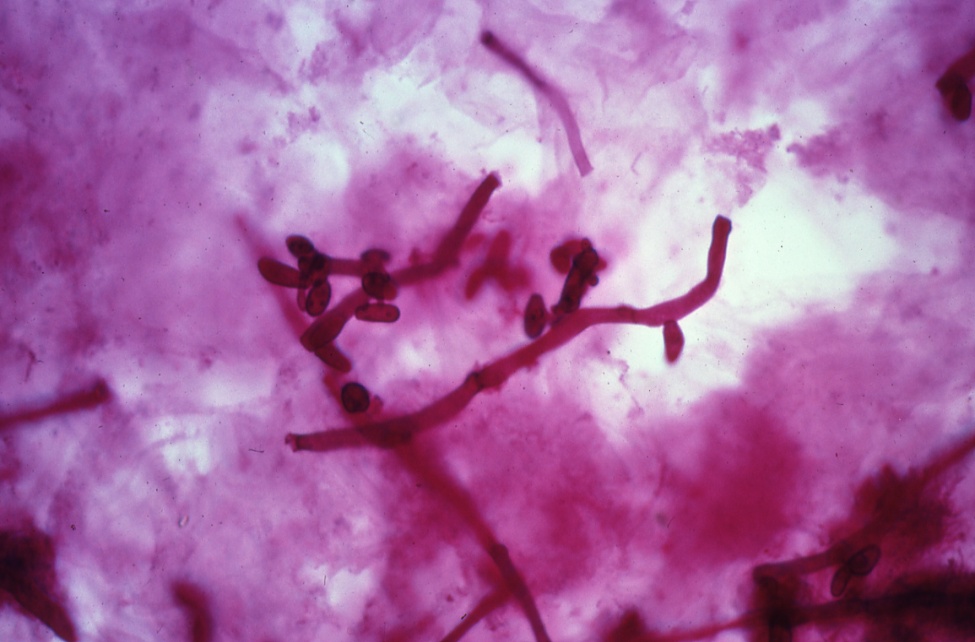 ΣΑΚΧΑΡΩΔΗΣ ΔΙΑΒΗΤΗΣ ΚΑΙ ΣΤΟΜΑΤΙΚΗ ΥΓΕΙΑ
ΡΙΝΟΕΓΚΕΦΑΛΙΚΗ  ΜΟΥΚΟΡΜΥΚΩΣΗ
Τάξη ζυγομυκήτων, οικογένεια Mucoraceae, γένη Rhizopus, Absidia, Mucor
50-70 % περιπτώσεων ρινοεγκεφαλικής μουκορμύκωσης σε διαβητικούς ασθενείς με υπεργλυκαιμία ή κετοξέωση 
Διαβητική κετοξέωση: αύξηση διαθεσιμότητας σιδήρου ορού σε χαμηλότερο pH, μείωση ανασταλτικής ικανότητας του ορού, αύξηση υποδοχέων που διαμεσολαβούν τη διήθηση του μύκητα
[Speaker Notes: Patients with diabetic ketoacidosis have elevated levels of available serum iron, likely due to the release of iron from binding proteins in the presence of low pH. Iron is then internalized by the zygomycetes with the help of copper oxidase (Cu- oxidase) and the high affinity iron permease rFTR1. Therefore, the increased susceptibility of patients with diabetic ketoacidosis to mucormycosis is likely due, at least in part, to an elevation in available serum iron during diabetic ketoacidosis following proton- mediated dissociation of iron from transferring
. Other mechanisms suggested for this infection include greater availability of glucose to the pathogen causing mucormycosis, reduced serum inhibitory activity against the Rhizopus in lower pH, and the increased expression of some host receptors that mediate the invasion and damage to human epithelial cells by Rhizopus.
 Η μουκορμύκωση αναπτύσσεται κυρίως σε διαβητικούς οι οποίοι λόγω λοίμωξης ή
κακής ρύθμισης του σακχάρου του αίματος έχουν περιπέσει σε διαβητική κετοξέωση.  Η διαβητική κετοξέωση εξασφαλίζει Η+ τα οποία απελευθερώνουν Fe3+ από την τρανσφερίνη, ο οποίος εισέρχεται στον mucor και είναι απαραίτητος για την ανάπτυξή του.]
ΣΑΚΧΑΡΩΔΗΣ ΔΙΑΒΗΤΗΣ ΚΑΙ ΣΤΟΜΑΤΙΚΗ ΥΓΕΙΑ
ΡΙΝΟΕΓΚΕΦΑΛΙΚΗ  ΜΟΥΚΟΡΜΥΚΩΣΗ
Έναρξη από τη ρινική κοιλότητα και τους παραρρίνιους κόλπους με πυρετό, πόνο, κεφαλαλγία, καταρροή
Διήθηση αγγείων και επέκταση στην υπερώα με νεκρωτικές βλάβες 
Διήθηση οφθαλμού μπορεί να προκαλέσει μέχρι και απώλειά του 
Επέκταση των νεκρώσεων στα ηθμοειδή οστά                                                                     μπορεί να οδηγήσει στο θάνατο
Hingad N et al. Int J Oral & Maxillofac Pathol 2012;3(3):8-12.
ΣΔ και ΡΙΝΟΕΓΚΕΦΑΛΙΚΗ  ΜΟΥΚΟΡΜΥΚΩΣΗ
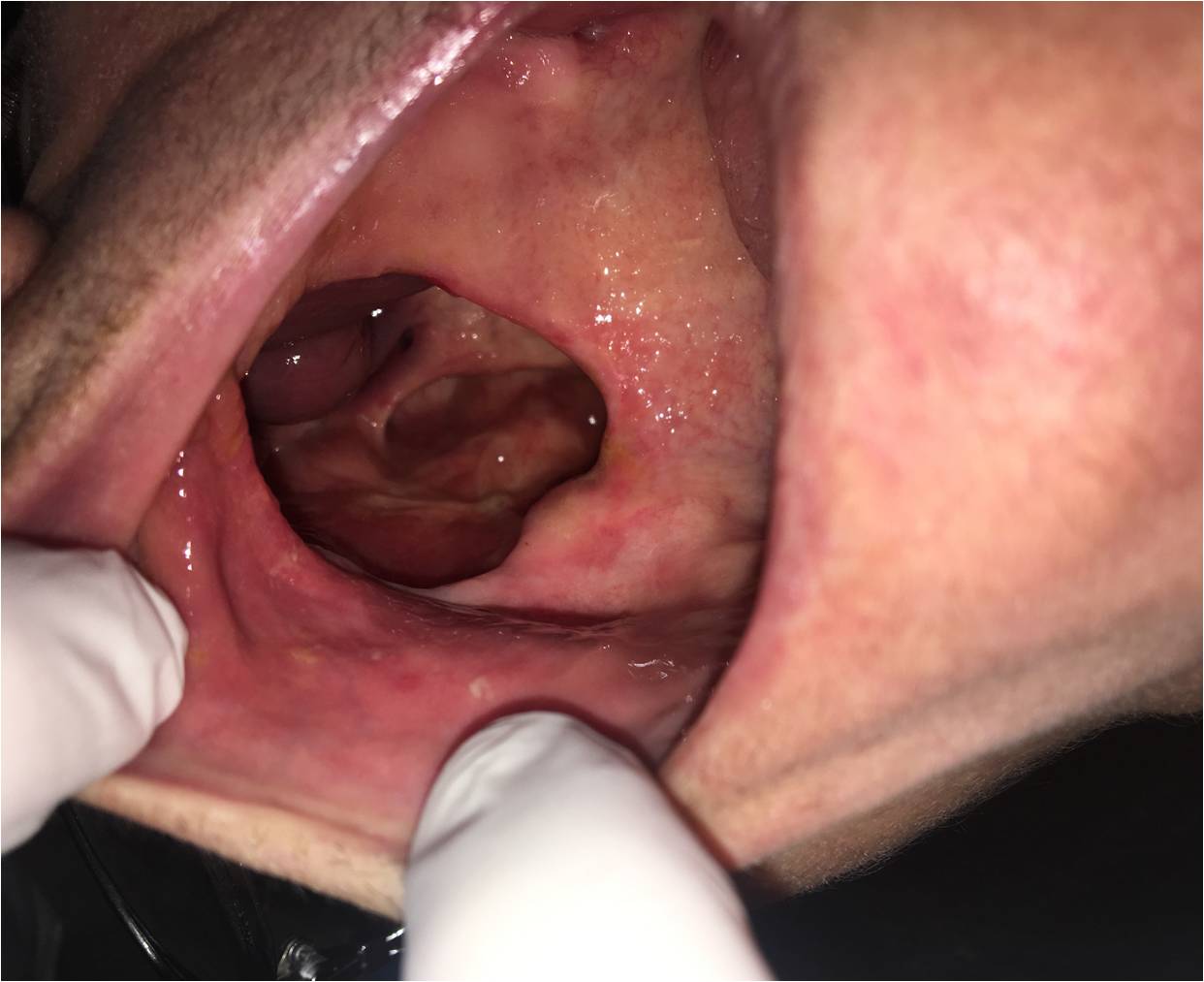 ΣΑΚΧΑΡΩΔΗΣ ΔΙΑΒΗΤΗΣ ΚΑΙ ΣΤΟΜΑΤΙΚΗ ΥΓΕΙΑ
ΣΑΚΧΑΡΩΔΗΣ ΔΙΑΒΗΤΗΣ ΚΑΙ ΣΤΟΜΑΤΙΚΗ ΥΓΕΙΑ
ΣΔ ΚΑΙ ΞΗΡΟΣΤΟΜΙΑ
1/3 ασθενών με ΣΔ εμφανίζει υποσιαλία-ξηροστομία

  Διάρκεια νόσου > 10 έτη:  16% ΣΔ τύπου 1, 54% ΣΔ τύπου 2
  ΣΔ τύπου 1, υψηλή γλυκόζη ορού-σιάλου
  ΣΔ τύπου 2, HbA1c > 9% 

  ΣΔ τύπου 2, αρρύθμιστος:  84%
  ΣΔ τύπου 2, υπό ρύθμιση:  68%
Sandberg GE et al. Diabetes Res Clin Pract 2000;50:27-34.
Moore PA et al. Community Dent Oral Epidemiol 2001a;29:183-194.
ΣΑΚΧΑΡΩΔΗΣ ΔΙΑΒΗΤΗΣ ΚΑΙ ΣΤΟΜΑΤΙΚΗ ΥΓΕΙΑ
ΣΔ ΚΑΙ ΞΗΡΟΣΤΟΜΙΑ
Αφυδάτωση
  Αυτόνομη νευροπάθεια
  Μικροαγγειοπάθεια

  Συμπαράγοντες
  ηλικία
  φάρμακα
ΣΑΚΧΑΡΩΔΗΣ ΔΙΑΒΗΤΗΣ ΚΑΙ ΣΤΟΜΑΤΙΚΗ ΥΓΕΙΑ
ΣΔ ΚΑΙ ΞΗΡΟΣΤΟΜΙΑ
Η παρατεταμένη υπεργλυκαιμία οδηγεί σε:
     Επιπέδων γλυκόζης στο σίαλο:   ιξώδους
    Έκκρισης σιάλου:   αυτοκαθαρισμού δοντιών και παραγωγής αντιμικροβιακών  ουσιών 
    τερηδονογόνων βακτηρίων: Streptococcus mutans, Lactobacillus (δυσβίωση)
ΣΑΚΧΑΡΩΔΗΣ ΔΙΑΒΗΤΗΣ ΚΑΙ ΣΤΟΜΑΤΙΚΗ ΥΓΕΙΑ
ΣΔ ΚΑΙ ΞΗΡΟΣΤΟΜΙΑ
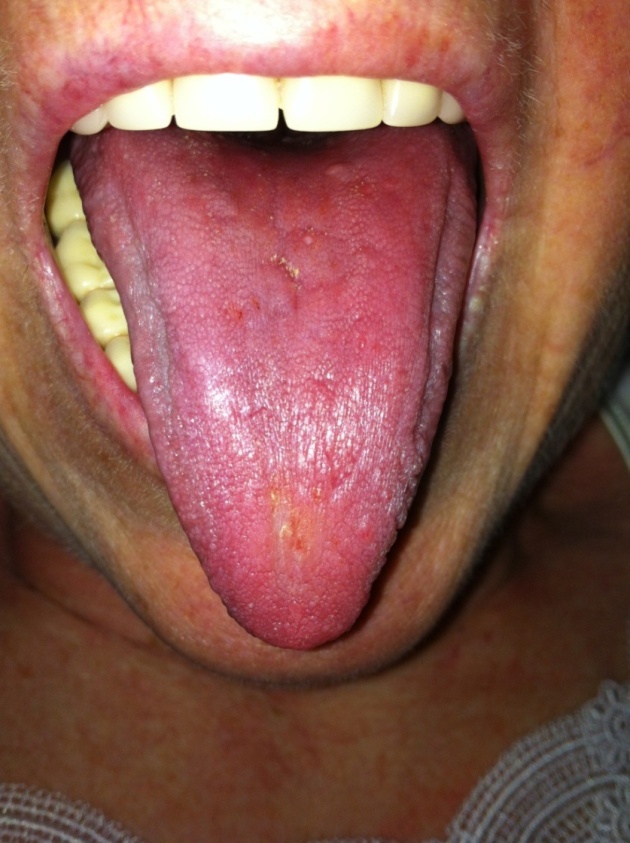 Λοιμώξεις 
  Καντιντίαση
  Βακτηριακή σιαλαδενίτιδα

Διατροφικές διαταραχές
  Δυσφαγία, δυσκαταποσία, δυσγευσία

Χαλίτωση (κακοσμία στόματος)

Πολυτερηδονισμός

Απώλεια δοντιών
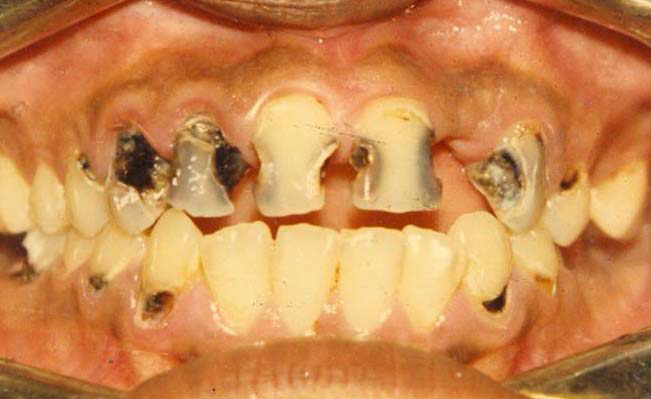 ΣΑΚΧΑΡΩΔΗΣ ΔΙΑΒΗΤΗΣ ΚΑΙ ΣΤΟΜΑΤΙΚΗ ΥΓΕΙΑ
ΣΔ και ΣΙΑΛΑΔΕΝΩΣΗ
25% ασθενών με ΣΔ
Δείκτης αδιάγνωστου ή αρρύθμιστου ΣΔ
Ασυμπτωματική, επίμονη            αμφοτερόπλευρη διόγκωση παρωτίδων
Αυτόνομη νευροπάθεια        διαταραχή πρωτεϊνικής σύνθεσης/ εκκριτικού κύκλου αδένων         υπερπλασία αδένων
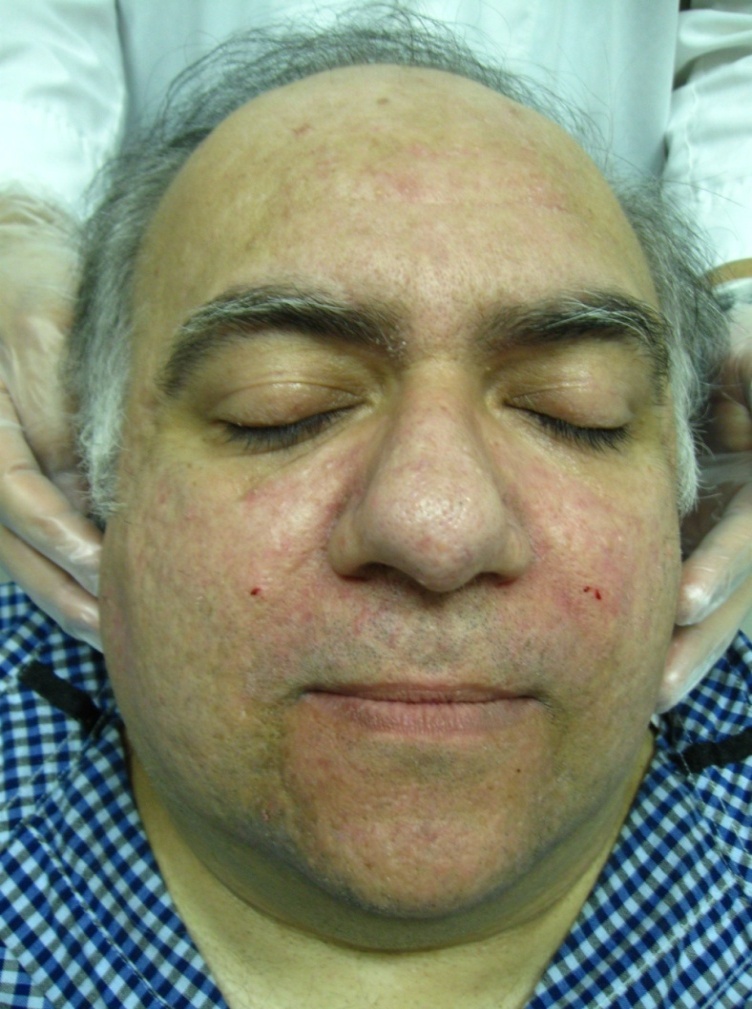 [Speaker Notes: Demyelinating neuropathy.
Parasympathetic innervation is concerned with fluid and electrolyte secretion. The sympathetic supply is involved with intracellular protein synthesis and protein Secretion. With a disturbance in the autonomic sympathetic innervation, dysregulation of protein synthesis and/or its secretion occurs. Cytoplasmic swelling develops from engorgement by intracytoplasmic zymogen granules. As a result, the parotid’s acini, which normally measure 40 m in diameter, increases to as much as 100 m. This enlargement causes the clinically visible glandular hypertrophy. 
Because autonomic nerve fibers are small, defects
in these nerves tend to appear early in the evolution of diabetic neuropathy.25 This fact may explain the occasional occurrence of parotid sialadenosis before the development of the more overt signs of diabetes. 
The fat infiltration is thought to be a result of a diabetic disturbance in lipid metabolism, Initially, the parotid parenchymal hypertrophy that replaces the existing normal intraparotid fat is imaged on the CT scan as an increase in density, approaching the density of muscle. The
CT scan will then show a startling decrease in parotid  gland density along with the development of a lucent gland. With the replacement of secreting acinar cells by
fat, a decreased salivary production can be anticipated. Conversely, when increased parenchymal density is evident on imaging studies of patients with sialadenosis,
measurements of salivary flow may be high. It is possible that the parasympathetic
innervation to the parotid, which is concerned with
fluid production, may be enhanced during the early
phase of diabetic sialadenosis.]
ΣΑΚΧΑΡΩΔΗΣ ΔΙΑΒΗΤΗΣ ΚΑΙ ΣΤΟΜΑΤΙΚΗ ΥΓΕΙΑ
ΣΑΚΧΑΡΩΔΗΣ ΔΙΑΒΗΤΗΣ ΚΑΙ ΣΤΟΜΑΤΙΚΗ ΥΓΕΙΑ
ΣΔ και Νευροαισθητηριακές διαταραχές
ΚΑΥΣΑΛΓΙΑ -ΣΤΟΜΑΤΟΔΥΝΙΑ
Καυσαλγία στοματικού βλεννογόνου, γλωσσοδυνία 
Αποτέλεσμα της περιφερικής νευροπάθειας και της ξηροστομίας που συνοδεύουν τη νόσο
Ενεργοποίηση υποδοχέων καψαϊκίνης                                              από μεταβολίτες της C. albicans
Πρώϊμο σύμπτωμα αδιάγνωστου ΣΔ
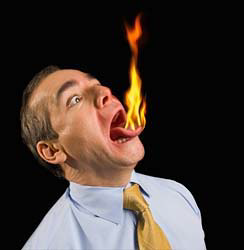 ΣΑΚΧΑΡΩΔΗΣ ΔΙΑΒΗΤΗΣ ΚΑΙ ΣΤΟΜΑΤΙΚΗ ΥΓΕΙΑ
ΣΔ και Νευροαισθητηριακές διαταραχές
ΔΙΑΤΑΡΑΧΕΣ ΓΕΥΣΗΣ
Υπογευσία, αρχικά στο γλυκό, αγευσία
Ξηροστομία, φάρμακα (μετφορμίνη), περιφερική νευροπάθεια
Η μειωμένη γευστική οξύτητα είναι δυνατόν να οδηγεί σε υπερφαγία και αδυναμία τήρησης υγιεινών διαιτητικών συνηθειών, με αποτέλεσμα την εμφάνιση παχυσαρκίας και κατά συνέπεια πτωχό γλυκαιμικό έλεγχο
ΣΔ και Κακοσμία του στόματος
ΣΑΚΧΑΡΩΔΗΣ ΔΙΑΒΗΤΗΣ ΚΑΙ ΣΤΟΜΑΤΙΚΗ ΥΓΕΙΑ
HbA1c            κινδύνου κακοσμίας

 Ενδοστοματικά αίτια 
     Νοσήματα περιοδοντίου
     Ξηροστομία
 Εξωστοματικά αίτια
     Φάρμακα (μετφορμίνη)
      πτητικά μεταβολικά παράγωγα (ακετόνη, αιθανόλη κ.α.)
ΣΑΚΧΑΡΩΔΗΣ ΔΙΑΒΗΤΗΣ ΚΑΙ ΣΤΟΜΑΤΙΚΗ ΥΓΕΙΑ
ΣΔ και Κακοσμία του στόματος
Αιματογενής εξωστοματική κακοσμία λόγω   επιπέδων ακετόνης
 «Φρουτώδης οσμή» από το στόμα και τη ρινική κοιλότητα
 Μεταβολικό ενδιάμεσο παράγωγο λιπόλυσης
 Βιοδείκτης επιπέδων γλυκόζης ορού –δοκιμασία αναπνοής
 Απόπνοια ακετόνης – ένδειξη διαβητικής κετοξέωσης !
[Speaker Notes: Σοβαρή οξεία επιπλοκή του ΣΔ λόγω μεγάλης έλλειψης ινσουλίνης και υπερέκκρισης αντιρροπιστικών ορμονών »
  Υπεργλυκαιμία, κέτωση, μεταβολική οξέωση
  Αυξημένη παραγωγή γλυκόζης και κετονοσωματίων από το ήπαρ
   Απόπνοια ακετόνης 
     (οσμή «σάπιου μήλου»)
   Άμεση αντιμετώπιση !]
ΣΑΚΧΑΡΩΔΗΣ ΔΙΑΒΗΤΗΣ ΚΑΙ ΣΤΟΜΑΤΙΚΗ ΥΓΕΙΑ
Παρενέργειες  αντιδιαβητικών φαρμάκων από το στοματικό βλεννογόνο
Οι ενδοστοματικές βλάβες θεωρούνται λειχηνοειδείς αντιδράσεις στη συστηματική χορήγηση αντιδιαβητικών φαρμάκων, κυρίως: 
 χλωροπροπαμίδη
 μετφορμίνη
 τολβουταμίδη
ΣΑΚΧΑΡΩΔΗΣ ΔΙΑΒΗΤΗΣ ΚΑΙ ΣΤΟΜΑΤΙΚΗ ΥΓΕΙΑ
ΣΔ και Καλοήθης Μελανίζουσα Ακάνθωση
Σπάνια δερματοβλεννογόνια 
   διαταραχή  άγνωστης αιτιολογίας
Καλοήθης-κακοήθης μορφή
Καλοήθης: συχνά με ΣΔ
Μελαγχρωματικές
   θηλωματώδεις βλάβες δέρματος 
Θηλωματώδεις βλάβες στο 
    στοματικό βλεννογόνο
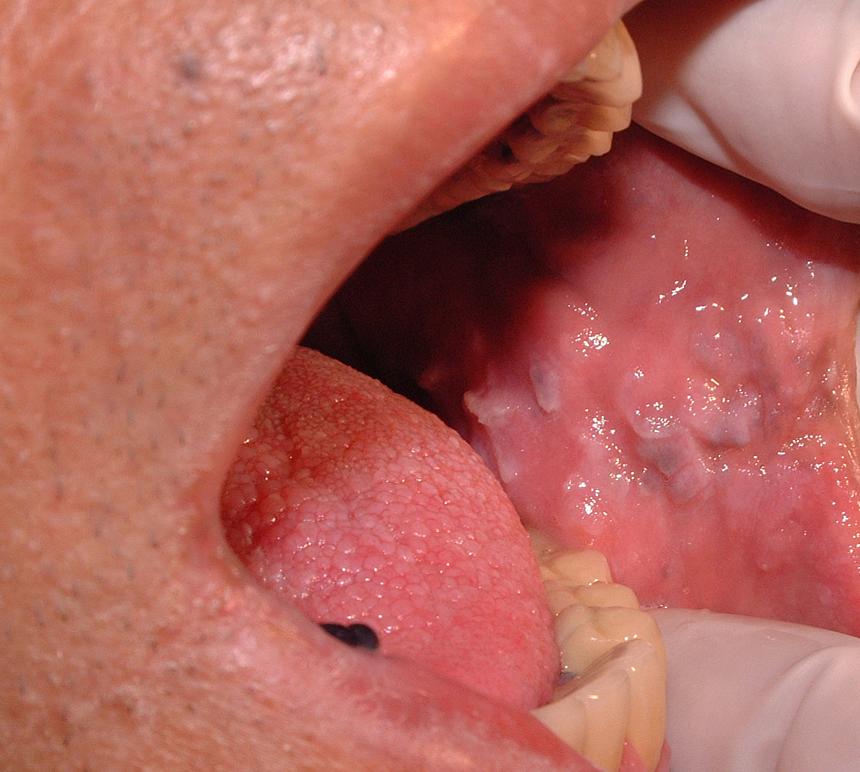 Chrysomali E, Piperi E, Sklavounou-Andrikopoulou A.
Oral acanthosis nigricans in chronic hepatitis B with a 21-year follow up. J Dermatol 2011; 38: 1172-1176.
Οδοντιατρική και ασθενής με ΣΔ
ΣΑΚΧΑΡΩΔΗΣ ΔΙΑΒΗΤΗΣ ΚΑΙ ΣΤΟΜΑΤΙΚΗ ΥΓΕΙΑ
Ενημέρωση για την επίδραση του ΣΔ στη στοματική υγεία
Συχνές επανεξετάσεις (ανά 3-6 μήνες)
Καθημερινό βούρτσισμα 2-3 φορές/ημέρα με φθοριούχο οδοντόπαστα
Οδοντικό νήμα 1 φορά/ημέρα 
Περιορισμός στην κατανάλωση γλυκών
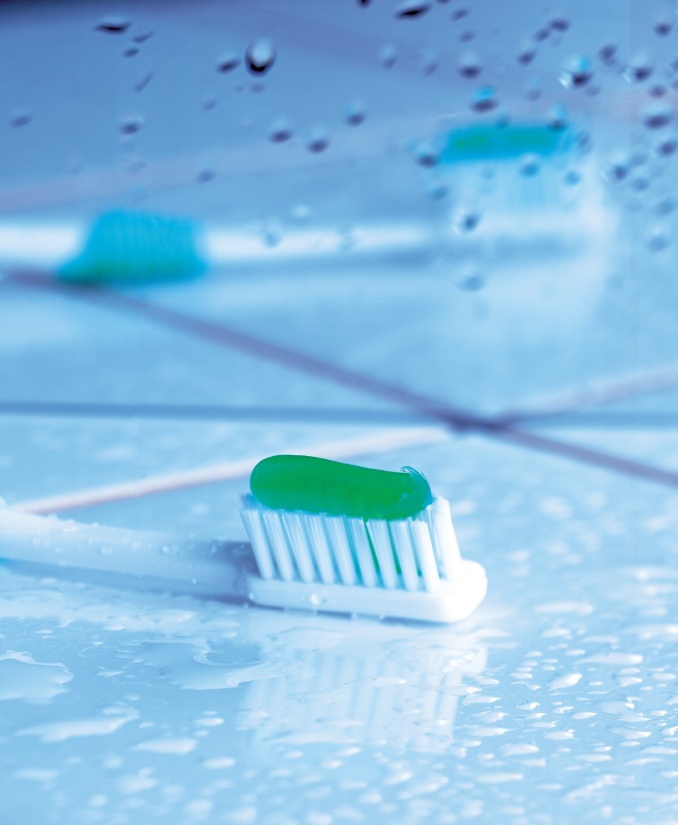 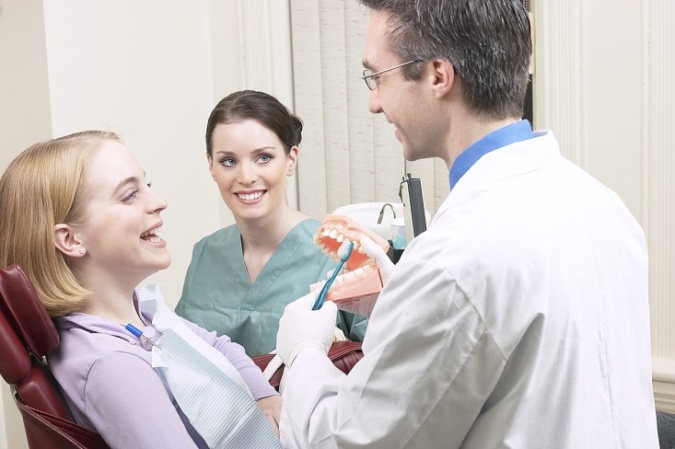 ΣΑΚΧΑΡΩΔΗΣ ΔΙΑΒΗΤΗΣ ΚΑΙ ΣΤΟΜΑΤΙΚΗ ΥΓΕΙΑ
Οδοντιατρική και ασθενής με ΣΔ
Συνεργασία με τον θεράποντα ιατρό 
Προγραμματισμός επίσκεψης πρωϊνές ώρες, λίγες ώρες μετά τη λήψη ινσουλίνης και το πρωϊνό γεύμα
Μέτρηση επιπέδου γλυκόζης πριν από τις οδοντιατρικές εργασίες
Χημειοπροφύλαξη πριν από επεμβάσεις (καθυστέρηση επούλωσης, ευπάθεια σε λοιμώξεις)
Προσαρμογή δόσης ινσουλίνης σε οξείες λοιμώξεις και stress                                        λόγω αύξησης γλυκόζης
ΠΡΟΣΟΧΗ ΣΤΗ ΧΟΡΗΓΗΣΗ !
 Κορτικοστεροειδή (υπεργλυκαιμία)
 Αντιμυκητιασικά (μικοναζόλη, φλουκοναζόλη αυξάνουν χρόνο 
  ημίσειας ζωής τολβουταμίδης)
ΣΑΚΧΑΡΩΔΗΣ ΔΙΑΒΗΤΗΣ ΚΑΙ ΣΤΟΜΑΤΙΚΗ ΥΓΕΙΑ: μία αμφίδρομη σχέση
Συχνός επανέλεγχος 
   Αναγνώριση πρώϊμων σημείων υποκείμενου αδιάγνωστου  
    ή αρρύθμιστου ΣΔ (screening)
  Πρόληψη,  έγκαιρη διάγνωση και αντιμετώπιση στοματικών 
    επιπλοκών ΣΔ
  Διατήρηση στοματικής υγείας στοματικού βλεννογόνου και   
     μασητικής  λειτουργίας - βελτίωση γλυκαιμικού ελέγχου
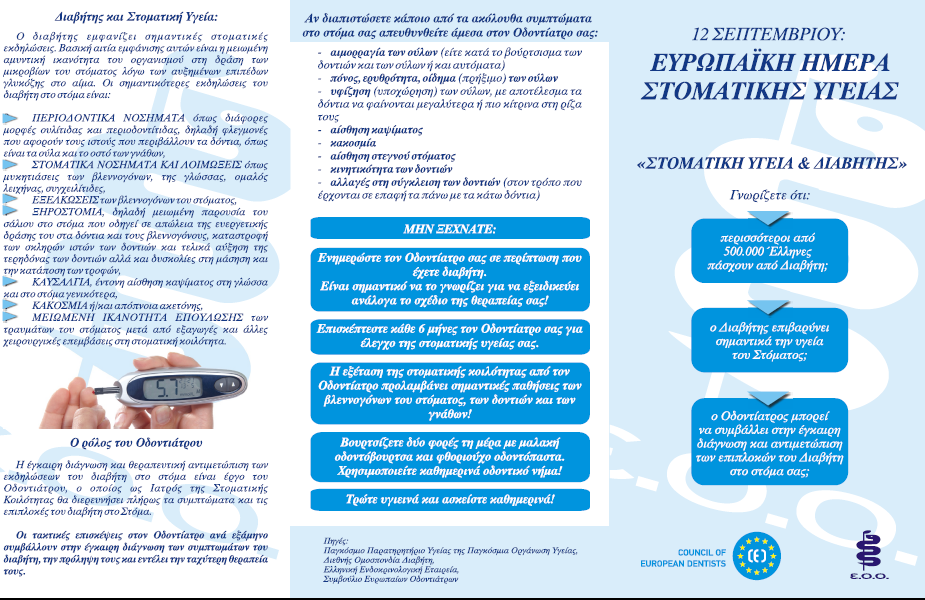 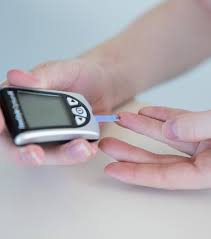 ΛΗΨΗ ΙΣΤΟΡΙΚΟΥ
 Λήψη φαρμάκων-ινσουλίνης 
Επίπεδα σακχάρου νηστείας (πρόσφατα)
 Παρακολούθηση επιπέδων σακχάρου στο σπίτι
 Συχνότητα HbA1C και αποτελέσματα
 Συχνότητα υπο- και υπερ-γλυκαιμικών επεισοδίων
 Συνοδά νοσήματα (νεφρική νόσος, καρδιακή νόσος)
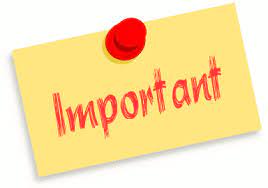 Αξιολόγηση γλυκαιμικού ελέγχου από το πρώτο ραντεβού!
(Miller et al 2020)
ΡΥΘΜΙΣΗ ΣΔ
Γλυκοζυλιωμένη αιμοσφαιρίνη HbA1C <7%
 σε ασθενείς με δύσκολη ρύθμιση, ογκολογικούς κτλ: HbA1C 7-7,5%
  Γλυκόζη αίματος προγευματικά: < 130mg/dL
 Γλυκόζη αίματος μεταγευματικά: < 180 mg/dL
Κατευθυντήριες Οδηγίες για τη Διαχείριση του Διαβητικού Ασθενούς
Ελληνική Διαβητολογική Εταιρεία, 2018
ΣΔ ΚΑΙ ΧΗΜΕΙΟΠΡΟΦΥΛΑΞΗ
Καλά ρυθμισμένοι ασθενείς
 Δεν απαιτείται
 Εκτός εάν υπάρχει σοβαρή λοίμωξη με οίδημα και πυρετό
 Εάν υπάρχουν συνοδά νοσήματα
 πιθανή τροποποίηση στη διαχείριση του ασθενούς
 Ασταθής διαβήτης
 Αυξημένος κίνδυνος μετεγχειρητικής λοίμωξης
 ΔΕΝ συνιστάται χημειοπροφύλαξη
 Αντιμετώπιση λοίμωξης εάν αναπτυχθεί
Χειρουργικές επεμβάσεις 
 Επίπεδα γλυκόζης αίματος: 120-180mg/dl και τακτική παρακολούθηση
 Σε περίπτωση σοβαρής οδοντικής λοίμωξης
Χορήγηση χημειοπροφύλαξης πριν την οδοντική εξαγωγή ή επέμβαση
Άμεση αντιμετώπιση (π.χ. διάνοιξη) 
Χορήγηση αντιβιοτικής αγωγής μετεγχειρητικά για 3 έως 5 ημέρες
ΒΑΣΙΚΟΣ ΣΤΟΧΟΣ:
 Διατήρηση επιπέδων γλυκόζης στο αίμα κοντά στα φυσιολογικά επίπεδα
ΧΗΜΕΙΟΠΡΟΦΥΛΑΞΗ ΣΥΝΙΣΤΑΤΑΙ ΣΕ ΜΗ ΡΥΘΜΙΣΜΕΝΟ ΣΔ
ΕΝΔΕΙΚΤΙΚΗ ΒΙΒΛΙΟΓΡΑΦΙΑ
ΣΑΚΧΑΡΩΔΗΣ ΔΙΑΒΗΤΗΣ ΚΑΙ ΣΤΟΜΑΤΙΚΗ ΥΓΕΙΑ
1. American Diabetes Association. Diagnosis and Classification of Diabetes 
Mellitus. Diabetes Care 2014; 37 (Suppl .1): S81-S90.
2. Verhulst ΜJL, Loos BG, Gerdes VEA, Teeuw WJ. Evaluating All Potential Oral Complications of Diabetes Mellitus. Front Endocrinol 2019; 10: 56.
3. Mauri-Obradors E el al. Oral manifestations of Diabetes Mellitus. A 
systematic review. Med Oral Patol Oral Cir Bucal 2017; 22: (5):e586-94.
4. IDF Clinical Guidelines Task Force. IDF Guideline on Oral Health for People
With Diabetes. Brussels: International Diabetes Federation (2009).
5. Albert DA, Ward A, Allweiss P et al. Diabetes and oral disease: Implications 
for health professionals. Ann N Y Acad Sci 2012; 1255: 1-15.
6. Borgnakke WS. IDF Diabetes Atlas: Diabetes and oral health – A two-way relationship of clinical importance. Diabetes Res Clin Pract 2019; 157:107839.
7. Al Habashneh R, Khader Y, Hammad MM, Almuradi M. Knowledge and awareness about diabetes and periodontal health among Jordanians. J Diabetes Complications 2010; 24: 409-14.
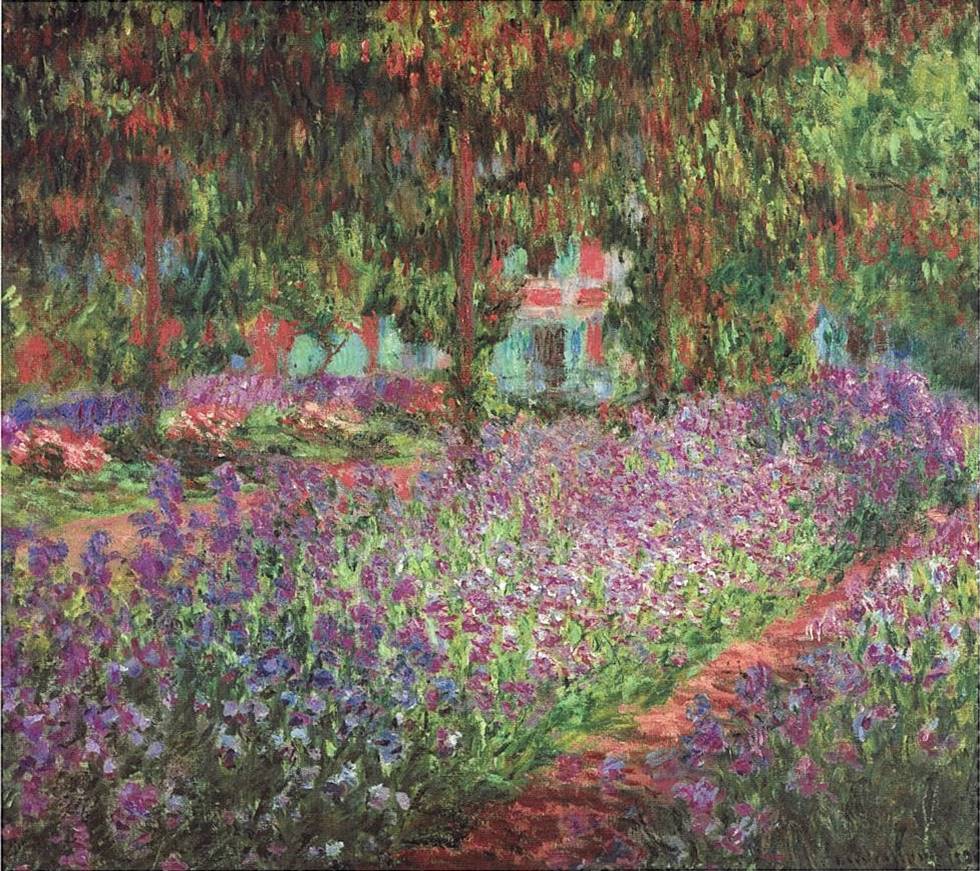